SAĞLIKLI BİR GELECEK İÇİN
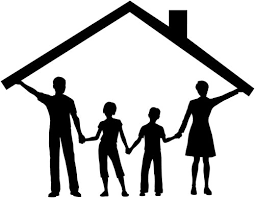 “Sağlıklı Yaşa…”
Sakarya İl Milli Eğitim Müdürlüğü
Sağlıklı yaşamı destekleyen;
Çeşitli sistem ve yapılarıyla vücudun kendisi
Bilinçli gayretleriyle insanın kendisi
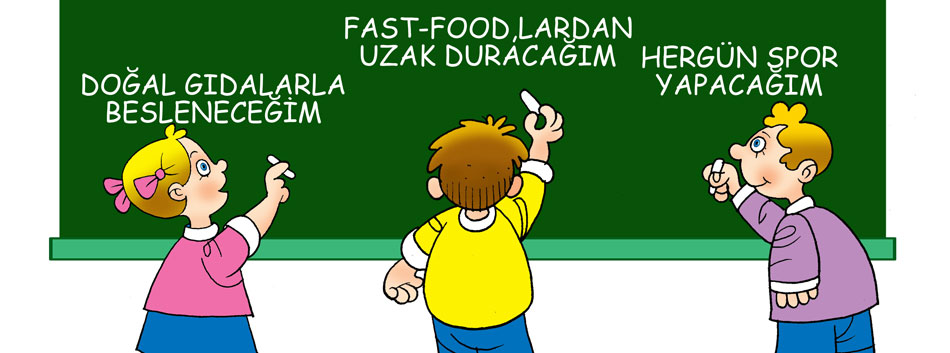 Sakarya İl Milli Eğitim Müdürlüğü
Yaşam Tarzına Dikkat Et!
Uygun şekilde beslen!
Yeterli uyu!
Düzenli spor yap!
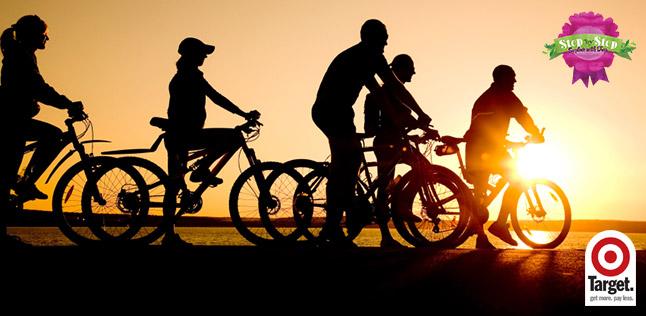 Sakarya İl Milli Eğitim Müdürlüğü
Sağlıklı Beslen!
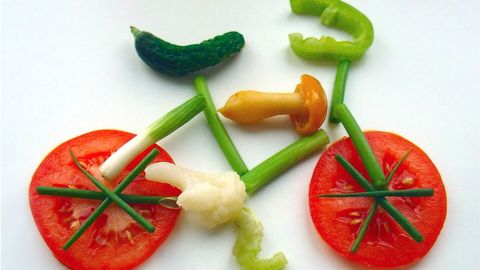 Sakarya İl Milli Eğitim Müdürlüğü
Bilgili olmak;
Sağlıklı yaşam yılını ve kalitesini arttırır,
Bireylerin doğru bilgi ve hizmete ulaşmasını sağlar,
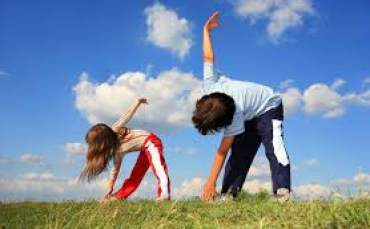 Sakarya İl Milli Eğitim Müdürlüğü
Bilgili Olmazsak Ne Olur?
Sağlık ve yaşam kalitesi düşer!
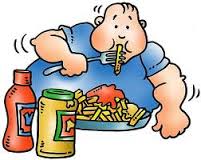 Sakarya İl Milli Eğitim Müdürlüğü
Vücudumuzu tanıyalım…
Vücudunu yapı ve işlevleriyle tanı!
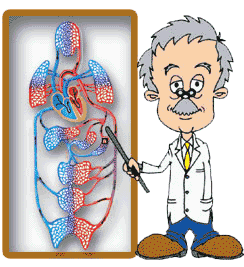 Sakarya İl Milli Eğitim Müdürlüğü
Kişisel Hijyenine Özen Göster!
 Ağız ve diş, kulak, burun gibi organların temiz tut…
 Vücut temizliği için banyo yap!
 Diş fırçası, tırnak makası gibi kişisel eşyalarını paylaşma!
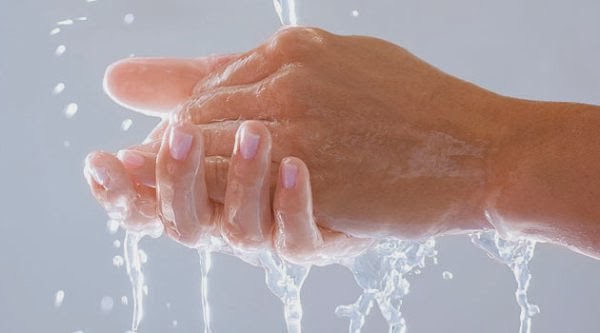 Sakarya İl Milli Eğitim Müdürlüğü
Ortak kullanım mekânlarının, temizliğine dikkat et!
Umumi yerlerde çatal, kaşık gibi araçların temizliğini kontrol et!
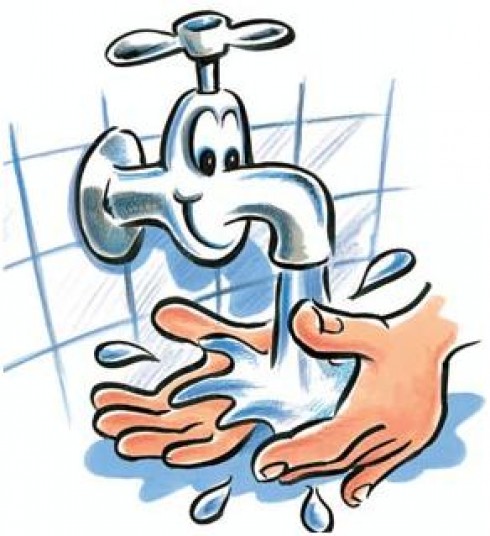 Sakarya İl Milli Eğitim Müdürlüğü
Fiziksel aktivite ve egzersiz;
Kalp ve damar sağlığını iyileştirir.

Dokuların dahi iyi beslenmesini sağlar.

Kandaki kolesterol ve şeker seviyesini düzeltir.

Vücudun görünümünü güzelleştirir.
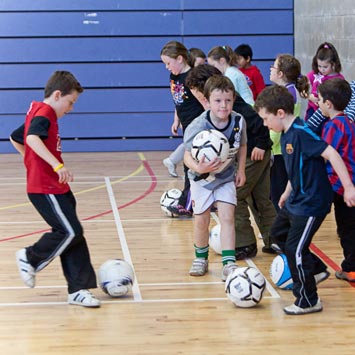 Sakarya İl Milli Eğitim Müdürlüğü
Fiziksel aktivite ve egzersiz;
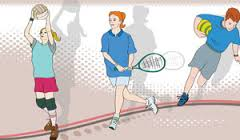 Beyne giden kanın dolaşımını ve hormonların salgılanmasının düzenliliğini sağlar.

Endorfin hormonlarının düzenli salgılanmasını sağlar.
Sakarya İl Milli Eğitim Müdürlüğü
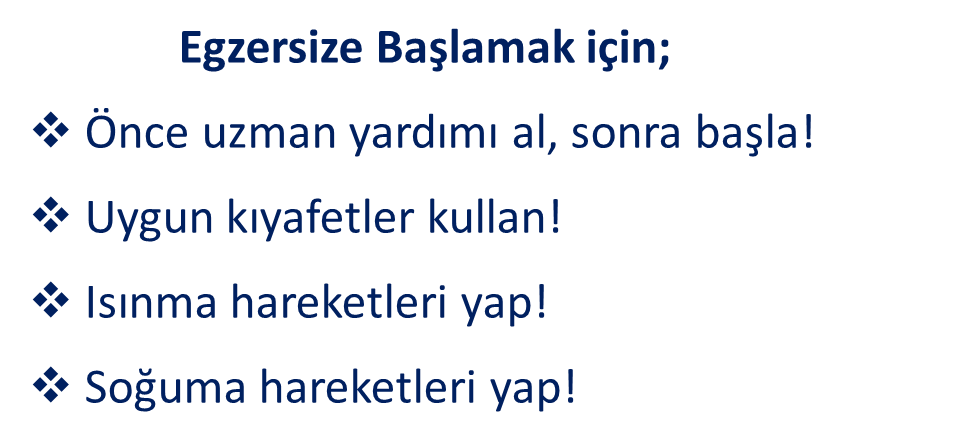 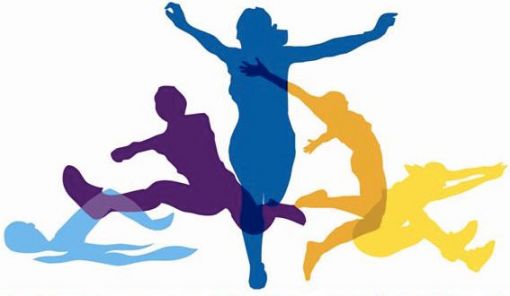 Sakarya İl Milli Eğitim Müdürlüğü
‘Hayır’ diyebilmek öğrenilen ve 
öğretilebilen sosyal bir beceridir.
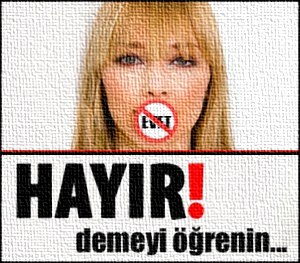 ‘Hayır’ demeyi öğrenmek için öncelikle 
      neden,
      nerede,
      ne zaman,
      kime ve nasıl
      “hayır” denileceğinin
                      bilinmesi gerekir.
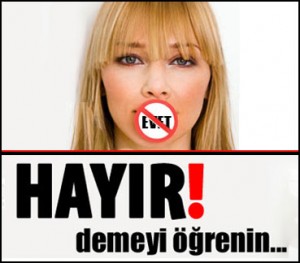 ‘Hayır’ demek için en etkili yöntem, 
      kişinin ne istediğini bilmesi, 
      seçim yapması, 
      karar vermesi 
     ve bunu karşıdakine açık bir dille, 
     etkin iletişimle aktarabilmesidir
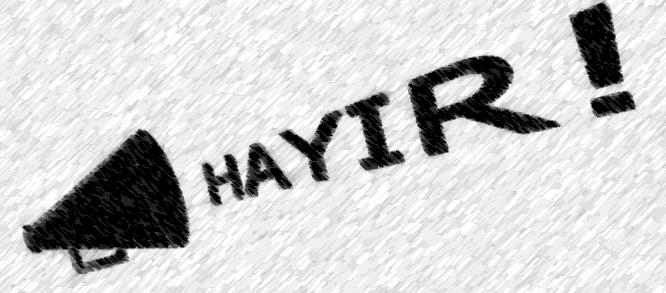 Sakarya İl Milli Eğitim Müdürlüğü
Hayır demenin sonuçlarının olumsuz olacağı ile ilgili, çoğunlukla abartılmış ve yanlış olan algılama ‘hayır’dan kaçınılmasına neden olur. 
      Oysa Kötü olan şeylere HAYIR demek bir erdemdir
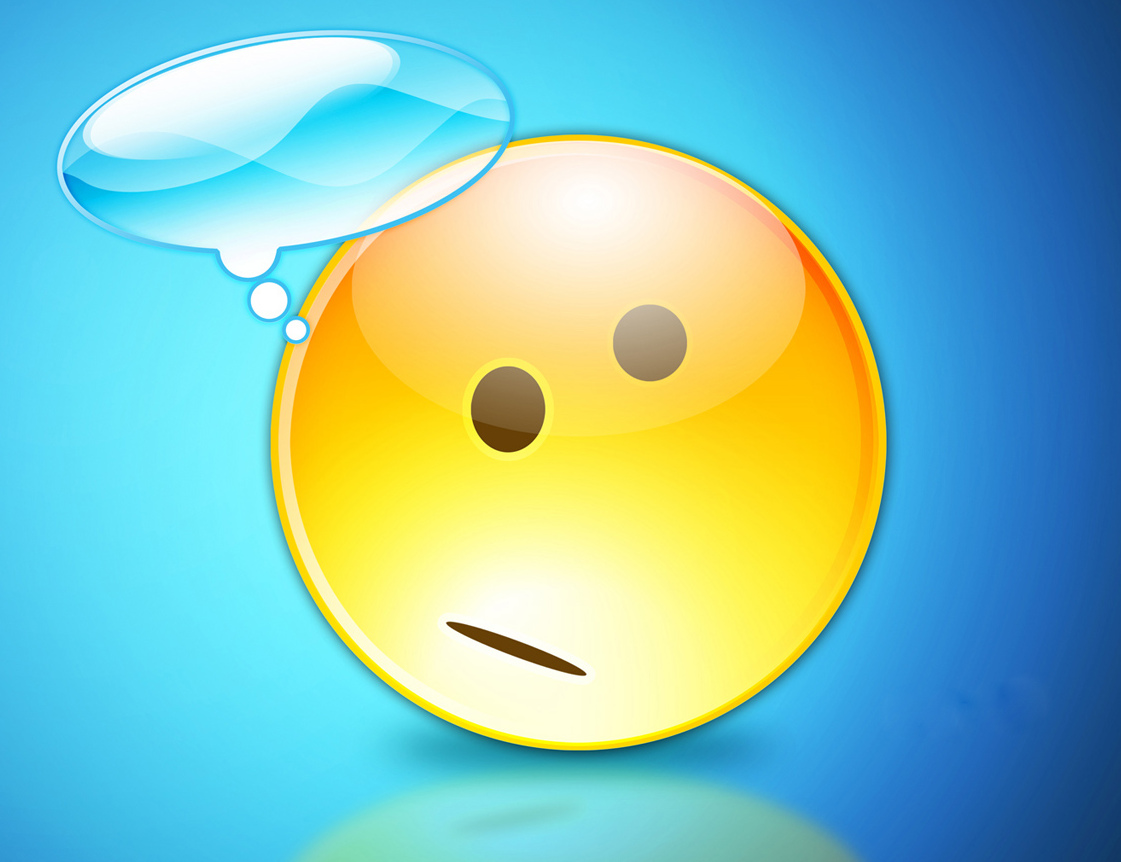 Sakarya İl Milli Eğitim Müdürlüğü
[Speaker Notes: Onaylanmak ve beğenilmek insanın önemli ihtiyaçlarındandır.  
    Zaman zaman, bu ihtiyacını karşılayabilmek için kişi,
    kendi isteklerini bir kenara atarak 
    diğer insanların istek ve beklentilerini karşılamak  
     adına onlara ‘evet’ der.
     Aksi takdirde beğenilmemekten, yalnız kalmaktan korkar. Bazen kişi nasıl ‘hayır’ denileceğini bilemez ve çaresizce ‘evet’ der]
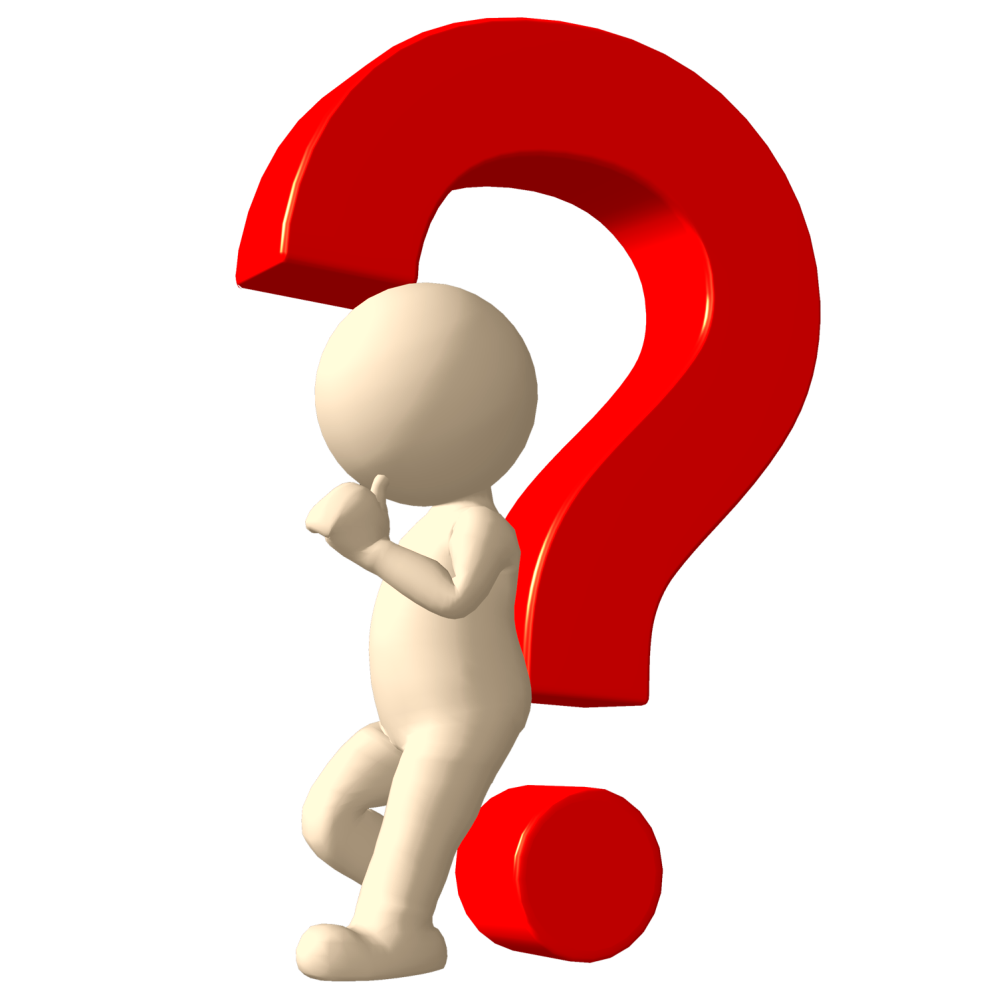 Neden ‘Hayır’ Diyemeyiz?

‘Hayır’ dememek bir çok kişi için,
 kendisi hakkında
 ‘bencil’, ‘kötü’, ‘düşüncesiz’ gibi 
yakıştırmaların yapılmasını engelleyici 
işlev görebilir
Sakarya İl Milli Eğitim Müdürlüğü
Ne zaman hayır demeliyiz?


Kişi üzerinde gereğinden fazla stres yaratan işlere 
    ‘hayır’ diyebilmelidir.

 Bir duruma ‘evet’ veya ‘hayır’ demeden önce süre
     istenebilir. Böylece ‘hayır’ cevabı daha kolay 
     erilebilir.

‘Evet’ demeden önce sorumlulukların da gözden geçirilmesi önemlidir. Daha fazla sorumluluk yükleyen istenmeyen işlere ‘hayır’ demek uygun olur.
Sakarya İl Milli Eğitim Müdürlüğü
Nasıl hayır demeliyiz?

Kendi isteklerinizi belirlemek ve bunları hayata geçirmek için,
 
1. Ne istiyorum? 
2. Beni neler mutlu eder? 
3. Kimlerle birlikte zaman geçirmekten zevk alıyorum? 
4. Nerede/nasıl davranmalıyım?
	      Sorun?
Sakarya İl Milli Eğitim Müdürlüğü
a. Direk ve açıkça hayır demek: 

Bazen en doğru yöntem hiçbir bahane yaratmadan,
direk  ve açık olarak hayır demektir.
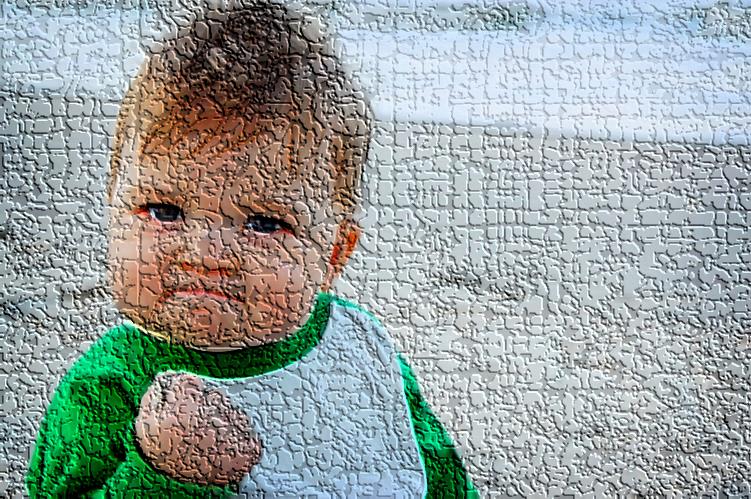 Sakarya İl Milli Eğitim Müdürlüğü
b.  Nedenlerini açıklayarak hayır demek:

Bazı durumlarda isteseniz bile 
evet demeniz sizin için yanlış olacağı için, isteğinizi belirterek
ancak nedenlerini açıklayarak, karşı tarafı da 
elinizden geldiğince kırmadan hayır demeyi bilin.
Sakarya İl Milli Eğitim Müdürlüğü
Hayır diyememe alışkanlığından 
kurtulmak için;
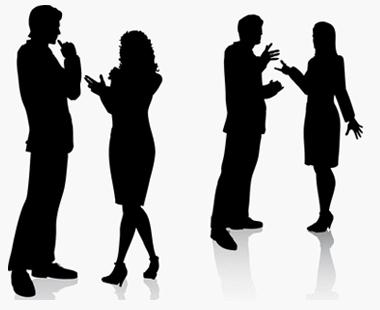 1. Önce anlamak sonra anlaşılmak! 
Muhatabınızı saygıyla dinleyin. 
Konuşmasını tamamlamasını 
bekleyin. 
Sözünü kesmeyin.
Sakarya İl Milli Eğitim Müdürlüğü
2. Anlaşılabilmek için, 
     dürüst, 
     açık,
      net ve kararlı olun.
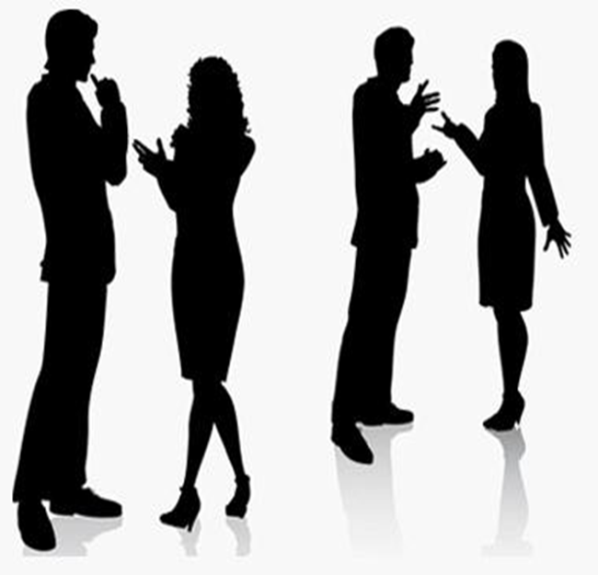 Sakarya İl Milli Eğitim Müdürlüğü
3. Cevabınızı vermeden önce zaman isteyin. Kendinizi o an iyi ifade edemeyeceğinizi ya da olumsuz bir cevap vermekte çok zorlanacağınızı düşünüyorsanız; durun ve konu hakkında düşünmek için zaman isteyin. Böylelikle reddetme kararınızın gerekçelerini tespit etmek için fırsatınız olur.
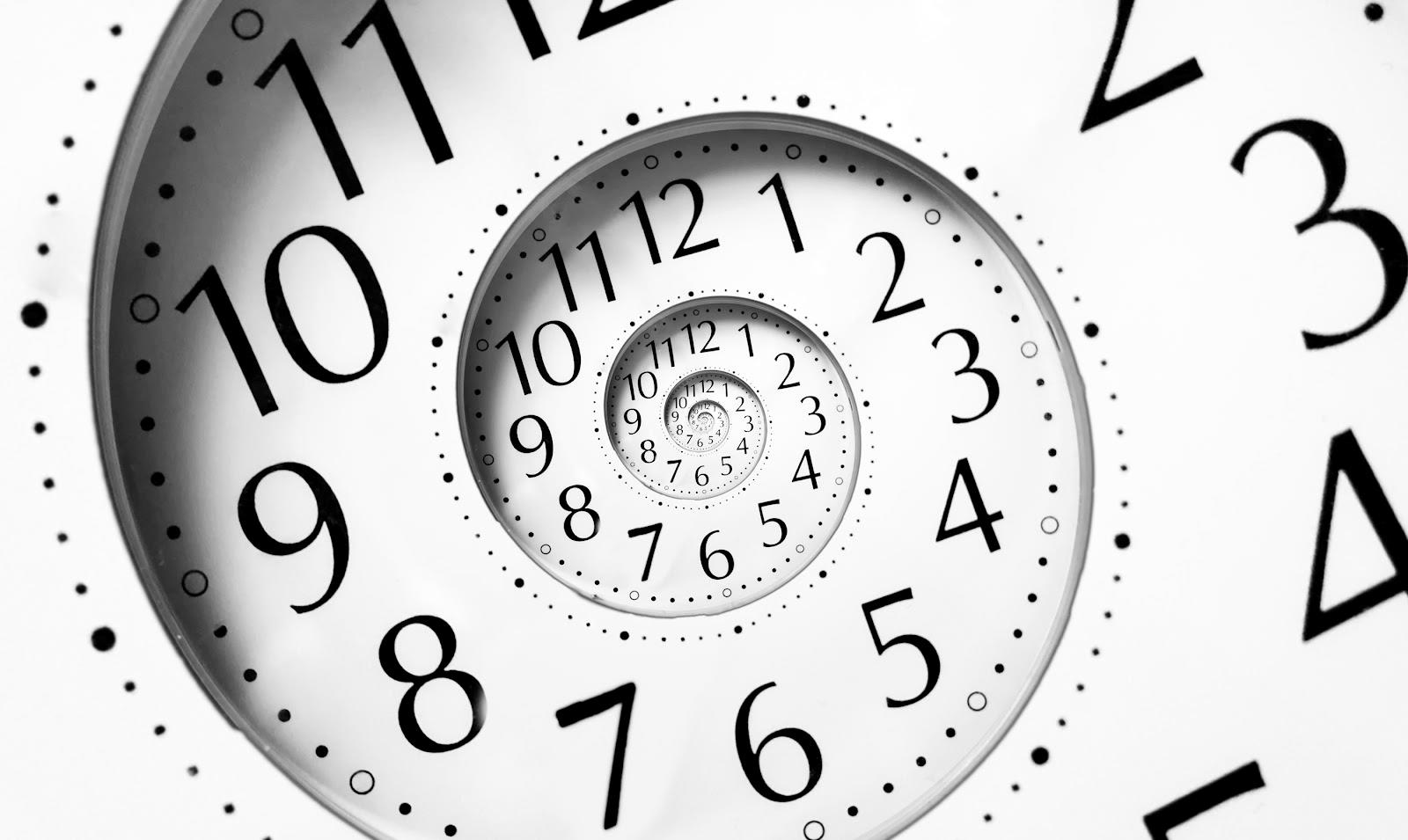 Sakarya İl Milli Eğitim Müdürlüğü
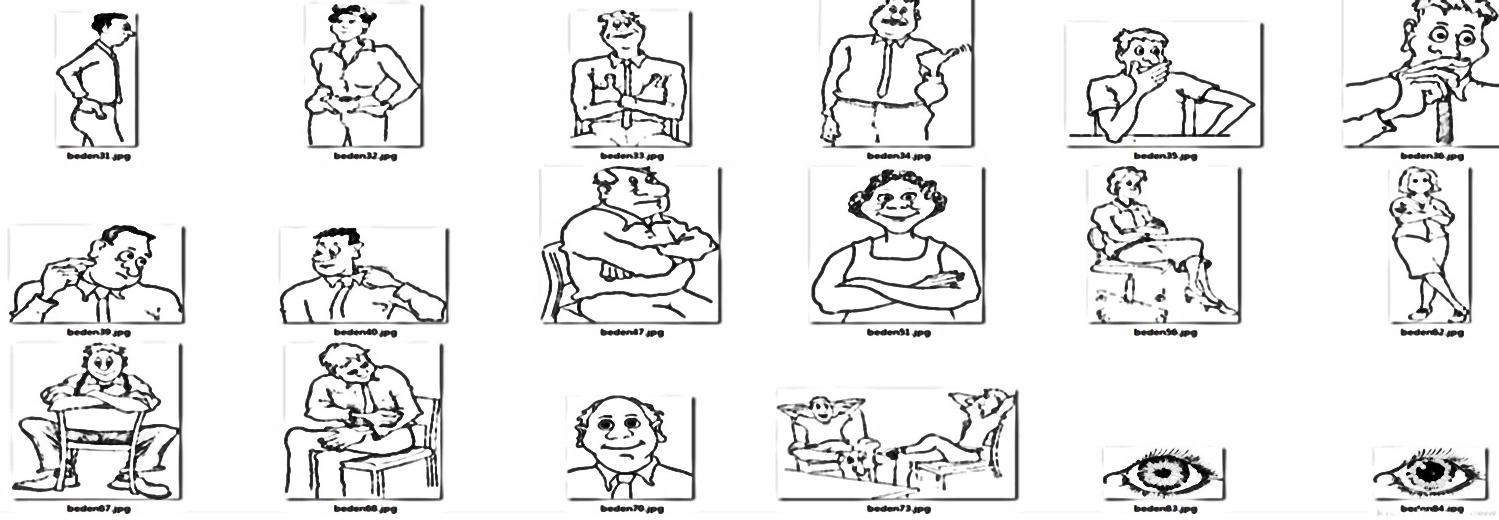 4. Beden dilinizle de hayır deyin. Muhatabınızın gözlerinin içine bakarak kararlı bir ses tonuyla konuşun. Ne söylediğiniz kadar nasıl söylediğiniz de önemli. 

Bedeniniz siz konuşurken ne diyor? 
Gözleriniz, duruşunuz ve ses tonumuz söylediklerinizle uyumlu mu?
Sakarya İl Milli Eğitim Müdürlüğü
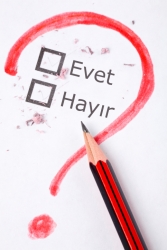 5.Reddettiğiniz kişinin büyük bir 
hayal kırıklığına uğradığını seziyorsanız, 
serinkanlılığınızı muhafaza edin, mümkünse bulunduğunuz ortamı değiştirin.
Sakarya İl Milli Eğitim Müdürlüğü
6. Beyin jimnastiği yapın. 
   Geçen hafta kaç kez “evet” dediğinizi listeleyin. 
   Sizden istenen talepler karşısında tepkinizi ve sonraki   
   durumunuzu irdeleyin. 
   Tamam dediğiniz şeylerden ötürü kendinize kızgın mısınız?  
   Darılmış, gücenmiş ya da içerlemiş hissediyor musunuz? 
   Maddi ya da manevi kayıplarınız var mı?
 Değerlendirin
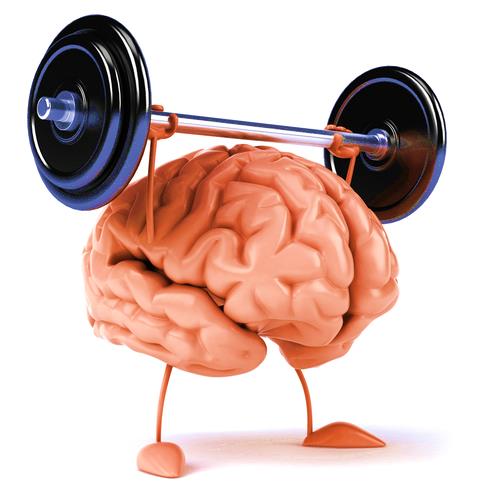 Sakarya İl Milli Eğitim Müdürlüğü
7. Yalana başvurmadan 
    empatik ve sempatik bir şekilde de
                         ‘hayır’ deyin.
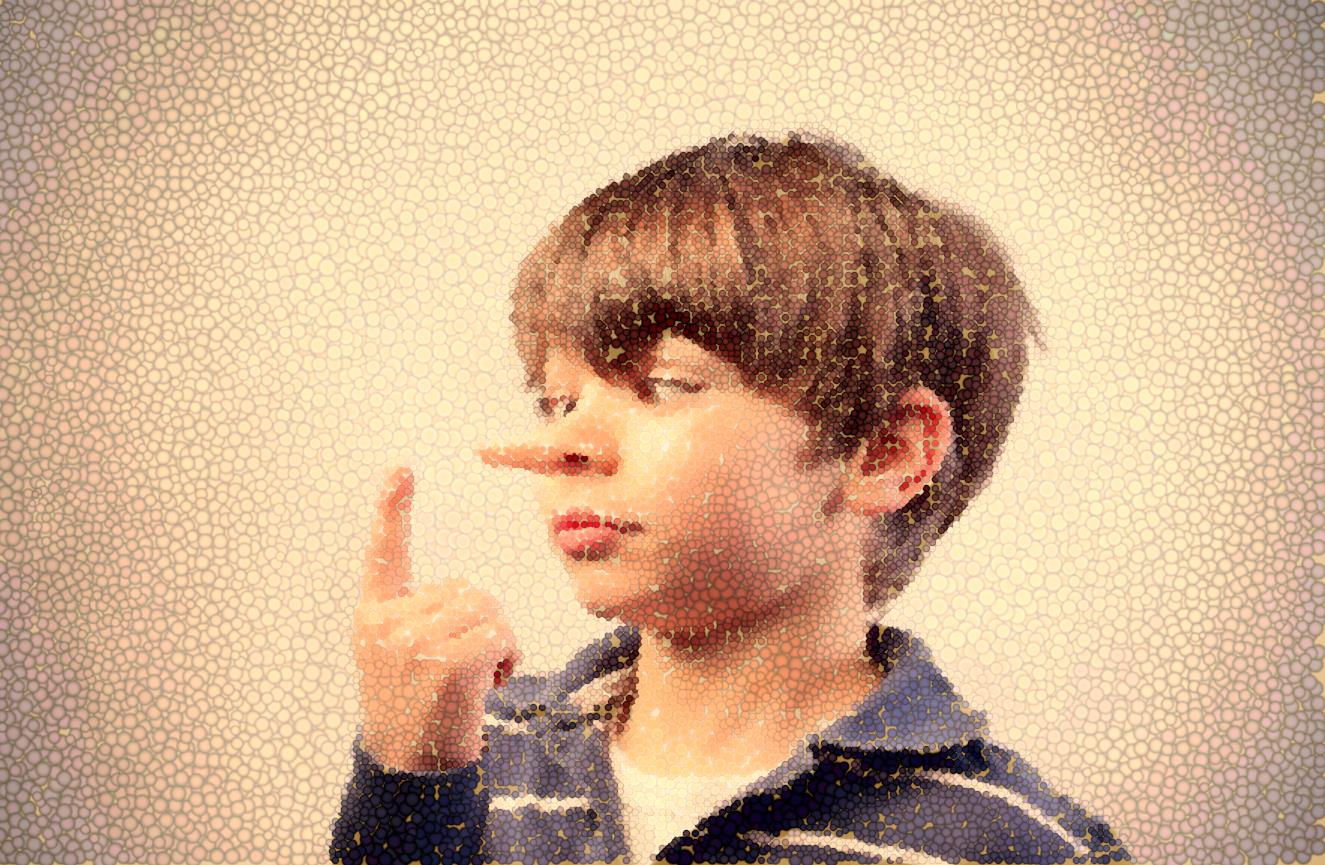 Sakarya İl Milli Eğitim Müdürlüğü
[Speaker Notes: Yalnız dikkat! Bazen uzun açıklamalar sınırlarımızın test edilmesine imkân tanır. Karar sizin!
“Keşke yapabilsem. Ama prensip olarak kimsenin arabasını ödünç almam ve kendi arabamı da ödünç vermem.”
“Bugün Ayşe’ye bakamayacağım için üzgünüm. Şu an çocuğunu bırakacağın bir yer bulmanın zor olacağının farkındayım ama bizim bugün için çok önceden kararlaştırılmış bir planımız var.”]
8. Bir öneri ya da alternatif sunabilirsiniz.    
     Örneğin istenen şeyi gerçekten yapmak istiyor,   
     ama zamanınız müsait değilse, 

     “Şu an bunu yapamam ama şu şartlar altında gelecek hafta yapabilirim”    gibi…
Sakarya İl Milli Eğitim Müdürlüğü
9.  	Hayır dediğiniz için kötü ve bencil     
	bir insan olduğunuzu düşünüyorsanız 	yanılıyorsunuz. 
	Hayır diyerek kendinizi koruyun
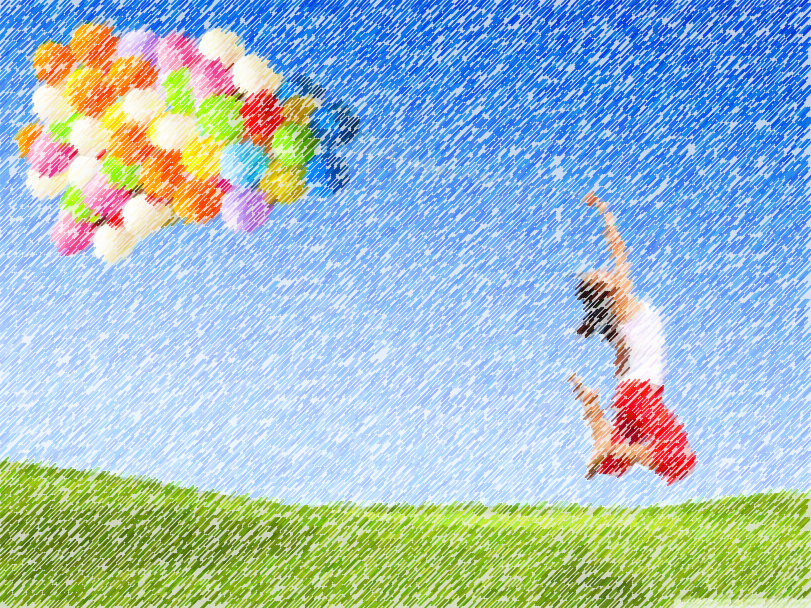 Sakarya İl Milli Eğitim Müdürlüğü
[Speaker Notes: Size “hayır” dedirtmeyen 
     irrasyonel ve işlevsel olmayan düşüncelerinizi ve 
     beklentilerinizi masaya yatırın.]
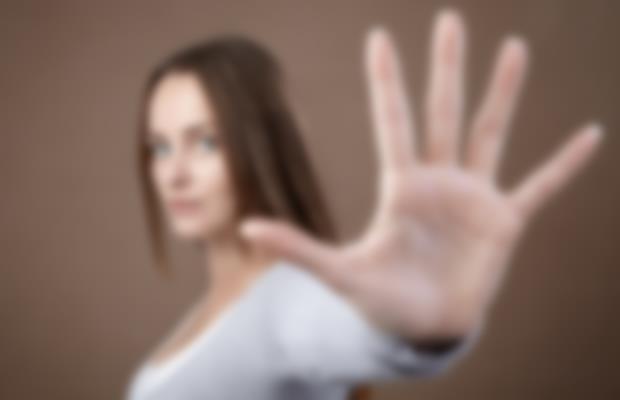 Kısacası;

Doğal süreçte bir ergen arkadaş gurubu 
   tarafından kabul edilmeye, 
   sevilmeye, 
   takdir edilip onaylanmaya ihtiyaç duyar. 

Bu yaşlarda ergen için arkadaşlarının kendisi hakkında ne düşündüğü çok önemlidir.
Sakarya İl Milli Eğitim Müdürlüğü
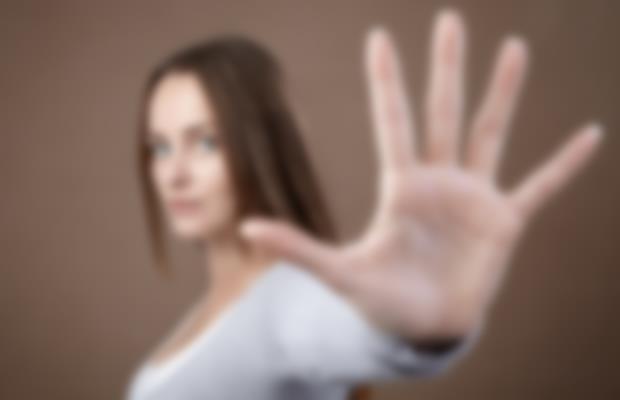 Yerinde ve zamanında ‘hayır’ 
   demeyi öğrenen gençler akran     
   baskısına daha az maruz kalmaktadır.

‘Hayır’ diyebilen çocuk ve gençler alkol, madde bağımlılığı, cinsel istismar gibi 
    hem bedensel hem de psikolojik açıdan 
    kendisine zarar verecek etkenlere karşı     
    çok daha güçlü ve donanımlı olur.
Sakarya İl Milli Eğitim Müdürlüğü
Kendinize değer verin; 
kendinizi sevmek, 
yapmak istediklerinize odaklanmak,  seçimlerinizi yapmak, 
sevdikleriniz ile zaman geçirmek, yaşam enerjinizi dengeli kullanmaktır.
Sakarya İl Milli Eğitim Müdürlüğü